14-513
18-613
Course Overview + 
From Bits to Integers18-213/18-613Introduction to Computer Systems	
1st Lecture, Jan 18, 2022
Instructor





                           Greg Kesden
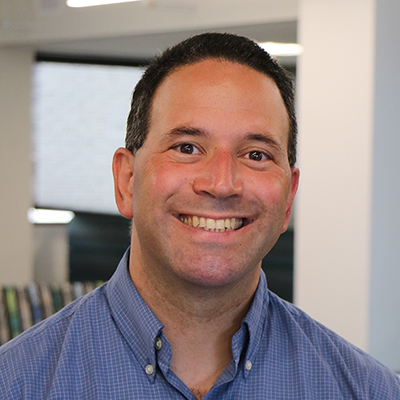 Scope: (Systems) Knowledge is Power!
Scope
Computer organization (instruction-set architecture and assembly programming, etc)
Software development tool chain (ABI, compilers, linkers, debuggers, etc)
Memory hierarchy (types of memory, locality, caching)
Virtual memory
Processes and process management
Exceptions, signals, and other exceptional control flow
Files, File systems, and File I/O
Networking and Network programming
Concurrency and concurrency control (synchronization)
Course Perspective
Most Systems Courses are Builder-Centric
Computer Architecture: Design pipelined processor in Verilog
Operating Systems: Implement sample portions of operating system
Compilers: Write compiler for simple language
Networking: Implement and simulate network protocols

Our Course is Programmer-Centric
By knowing more about the underlying system, you can be more effective as a programmer:
Write programs that are more reliable and efficient
Incorporate features that require hooks into OS
E.g., concurrency, signal handlers
There is material in this course that you won’t see elsewhere
We bring out the hacker in everyone!
It’s Important to Understand How Things Work
Why do I need to know this stuff?
Abstraction is good, but don’t forget reality
Most CS courses emphasize abstraction
(CE courses less so)
Abstract data types
Asymptotic analysis
These abstractions have limits
Especially in the presence of bugs
Need to understand details of underlying implementations
Sometimes the abstract interfaces don’t provide the level of control or performance you need
Important foundation for downstream courses, industry, etc.
Course Components
Lectures 
Higher level concepts
In-class quizzes could tilt you to a higher grade if borderline
Labs (8)
1-2+ weeks each
Provide in-depth understanding of an aspect of systems
Programming and measurement
Done via Autolab
Weekly Assignments (drop lowest two)
Done via Canvas
Reinforce concepts
Take-home midterm exam counts as a double homework
Final Exam
Test your understanding of concepts & mathematical principles
Covers content from the whole semester
Small student groups (weekly)
Role within CS/ECE Curriculum
CS 122
Imperative
 Programming
213/513
/613
Foundation of Computer SystemsUnderlying principles for hardware, software, and networking
ECE Systems
18-349	Computer Security
18-349 	Intro to Embedded Systems
18-441	Computer Networks
18-447	Computer Architecture
18-452	Wireless Networking
18-451	Cyberphysical Systems
CS Systems
15-319	Cloud Computing
15-330	Computer Security
15-410	Operating Systems
15-411	Compiler Design
15-415	Database Applications
15-418 	Parallel Computing
15-440	Distributed Systems
15-441	Computer Networks
15-445	Database Systems
CS Graphics
15-462	Computer Graphics
15-463	Comp. Photography
Carnegie Mellon
Getting Help
Class Web pages: 
http://www.cs.cmu.edu/~18213  for 18-213/18-613
Complete schedule of lectures, exams, and assignments
Copies of lectures, assignments, exams, solutions
FAQ
Piazza
Best place for questions about assignments
We will fill the FAQ and Piazza with answers to common questions
Be careful about public posts: Remember the AIV policy
Canvas
Recorded lectures
In-class quizzes
Written assignments
Carnegie Mellon
Getting Help
Email
Send email to individual instructors or TAs only to schedule appointments
(Kesden is the exception, and you can feel free to email or call, he is sometimes hard to reach otherwise)

Office hours
TAs: Sun-Thurs 6-10 pm
Instructor: https://www.andrew.cmu.edu/~gkesden/schedule.html

1:1 Appointments
You can schedule 1:1 appointments with any of the teaching staff
Small Student Groups
Replaces recitation 
Begins next week during scheduled recitation time
Goal: Descale the course, making it more personal and personally supportive
Also taming office hours, which could get crazy at times in the past. 
Groups of 5 students + 1 TA facilitator
Meet for 1 hour each week (Mandatory)
Maintain a group chat (Slack, GroupMe, Hangouts, WeChat, whatever)
Try to develop a good social bond, like 5 friends going through class
And a TA who really knows you and how to support you
TAs have time reserved for helping their group members, hopefully reducing dependency upon global office hours
TA Office Hours
6-10pm, Sundays – Thursdays
Plus special office hours for CMU-SV students at the CMU-SV campus
6-8pm, Local or Remote;  8-10pm, Remote (via Zoom) only
Starts soon, standby for announcement
No queue, sign up for time in 15 minute intervals
Can sign up for as many as you’d like
But you can only have one outstanding appointment at a time 
Once you finish the appointment, you can make another. 
Often times slots are immediately available
Even on busy days, it seems to take less than 45minutes
Sign-ups open at a random time in the morning.
Don’t sign up “just in case”.
Local: Ansys A050
Need to reserve a slot; don’t stalk TAs. 
Remote: https://office-hours-01.andrew.cmu.edu:4443/
Via Zoom. Link in OH Page. 
Will be in waitroom until TA is ready
Textbooks
Randal E. Bryant and David R. O’Hallaron, 
Computer Systems: A Programmer’s Perspective, Third Edition (CS:APP3e), Pearson, 2016
http://csapp.cs.cmu.edu
This book really matters for the course!
How to solve labs
Practice problems typical of exam problems
Electronic editions available (Don’t get paperback version!)
On reserve in Sorrells Library
Brian Kernighan and Dennis Ritchie, 
The C Programming Language, Second Edition, Prentice Hall, 1988
Still the best book about C, from the originators
Even though it does not cover more recent extensions of C
On reserve in Sorrells Library
Autolab	(https://autolab.andrew.cmu.edu)
Labs are provided by the CMU Autolab system
Project page: http://autolab.andrew.cmu.edu 
Developed by CMU faculty and students
Key ideas: Autograding and Scoreboards
Autograding: Providing you with instant feedback.
Scoreboards: Real-time, rank-ordered, and  anonymous summary.
Used by over 3,000  students each semester
With Autolab you can use your Web browser to:
Download the lab materials
Handin your code for autograding by the Autolab server
View the class scoreboard
View the complete history of your code handins, autograded results, instructor’s evaluations, and gradebook.
View the TA annotations of your code for Style points.
Facilities
Labs will use the Intel Computer Systems Cluster
The “shark machines”
linux> ssh shark.ics.cs.cmu.edu

21 servers donated by Intel for 213/513/613
10 student machines (for student logins)
1 head node (for instructor logins)
10 grading machines (for autograding)
Each server: Intel Core i7: 8 Nehalem cores, 32 GB DRAM, RHEL 6.1
Rack-mounted in Gates machine room
Login using your Andrew ID and password
Policies: Grading
Labs (50%): weighted according to effort

Final Exam (25%) 

Written Assignments (20%): drop lowest 2

Small group participation (5%)

Final grades based on a straight scale (90/80/70/60)
Timeliness
Grace days
5 grace days for the semester
Limit of 0, 1, or 2 grace days per lab used automatically
Covers scheduling crunch, out-of-town trips, illnesses, minor setbacks
Lateness penalties
Once grace day(s) used up, get penalized 15% per day
No handins later than 3 days after due date (See lab page for details)
Catastrophic events
Major illness, death in family, …
Formulate a plan (with your academic advisor) to get back on track
Advice
Once you start running late, it’s really hard to catch up
Try to save your grace days until the last few labs
Cheating/Plagiarism: Description
http://www.cs.cmu.edu/~18213/academicintegrity.html
What is NOT cheating?
Explaining how to use systems or tools
Helping others with high-level design issues
High means very high
Using code supplied by us
Starter code, class examples
Using code from the CS:APP web site
Attribution Requirements
Starter code: No
Other allowed code (course, CS:APP): Yes
Indicate source, beginning and end
Some Concrete Examples:
This is Cheating:
Searching the internet with the phrase 15-213, 15213, 213, 18213, malloclab, etc.
That’s right, just entering it in a search engine
Looking at someone’s code on the computer next to yours
Giving your code to someone else, now or in the future
Posting your code in a publicly accessible place on the Internet, now or in the future
Hacking the course infrastructure
This is OK (and encouraged):
Googling a man page for fputs
Asking a friend for help with gdb (but not with your code) 
Asking a TA or course instructor for help, showing them your code, …
Using code examples from book (with attribution)
Talking about a (high-level) approach to the lab with a classmate
Cheating: Consequences
Penalty for cheating:
Best case: -100% for assignment
You would be better off to turn in nothing
Worst case: Removal from course with failing grade
This is the default
Permanent mark on your record
Loss of respect by you, the instructors and your colleagues
If you do cheat – come clean asap!

Detection of cheating:
We have sophisticated tools for detecting code plagiarism
In Fall 2015, 20 students were caught cheating and failed the course. 
Some were expelled from the University
In January 2016, 11 students were penalized for cheating violations that occurred as far back as Spring 2014.
In May 2019, we gave an AIV to a student who took the course in Fall 2018 for unauthorized coaching of a Spring 2019 student.  His grade was changed retroactively.

Don’t do it!
Manage your time carefully
Ask the staff for help when you get stuck
Why It’s a Big Deal
This material is best learned by doing
Even though that can, at times, be difficult and frustrating
Starting with a copy of a program and then tweaking it is very different from writing from scratch
Planning, designing, organizing a program are important skills
We are the gateway to other system courses
Want to make sure everyone completing the course has mastered the material
Industry appreciates the value of this course
We want to make sure anyone claiming to have taken the course is prepared for the real world
Working in teams and collaboration is an important skill
But only if team members have solid foundations
This course is about foundations, not teamwork
How to Avoid AIVs
Start early
Don’t rely on marathon programming sessions
Your brain works better in small bursts of activity
Ideas / solutions will come to mind while you’re doing other things
Plan for stumbling blocks
Assignment is harder than you expected
Code doesn’t work
Bugs hard to track down
Life gets in the way
Minor health issues
Unanticipated events
Bits, Bytes, and Integers
Representing information as bits
Bit-level manipulations
Integers
Representation: unsigned and signed
Conversion, casting
Expanding, truncating
Addition, negation, multiplication, shifting
Byte Ordering
Analog Computers
Before digital computers there were analog computers. 

Consider a couple of simple analog computers:
A simple circuit can allow one to adjust voltages using variable resistors and measure the output using a volt meter:
A simple network of adjustable parallel resistors can allow one to find the average of the inputs.
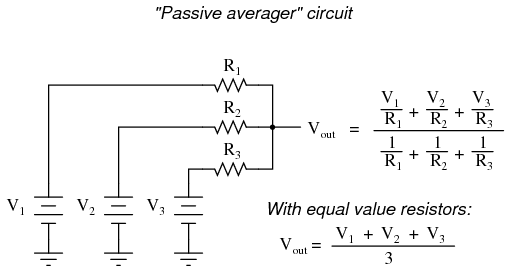 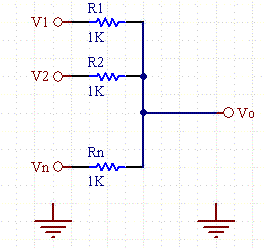 https://www.daycounter.com/Calculators/Voltage-Summer/Voltage-Summer-Calculator.phtml
https://www.quora.com/What-is-the-most-basic-voltage-adder-circuit-without-a-transistor-op-amp-and-any-external-supply
0
1
0
1.1V
0.9V
0.2V
0.0V
Needing Less Accuracy, Precision is Better
We don’t try to measure exactly
We just ask, is it high enough to be “On”, or
Is it low enough to be “Off”. 

 We have two states, so we have a binary, or 2-ary, system.
We represent these states as 0 and 1

Now we can easily interpret, communicate, and duplicate signals well enough to know what they mean.
Binary Representation
Binary representation leads to a simple binary, i.e. base-2, numbering system
0 represents 0
1 represents 1
Each “place” represents a power of two, exactly as each place in our usual “base 10”, 10-ary numbering system represents a power of 10
By encoding/interpreting sets of bits in various ways, we can represent different things:
Operations to be executed by the processor, numbers, enumerable things, such as text characters
As long as we can assign it to a discrete number, we can represent it in binary
Binary Representation:Simple Numbers
For example, we can count in binary, a base-2 numbering system
000, 001, 010, 011, 100, 101, 110, 111, …
000 = 0*22  +  0*21  +   0*20   =  0 (in decimal)
001 = 0*22  +  0*21  +   1*20   =  1 (in decimal)
010 = 0*22  +  1*21  +   0*20   =  2 (in decimal)
011 = 0*22  +  1*21  +   1*20   =  3 (in decimal)
Etc.
For reference, consider some base-10 examples:
000 = 0*102  +  0*101  +   0*100   
001 = 0*102  +  0*101  +   1*100  
357 = 3*102  +  5*101  +   7*20
Hexadecimal and Octal
Writing out numbers in binary takes too many digits 

We want a way to represent numbers more densely such that fewer digits are required
But also such that it is easy to get at the bits that we want

Any power-of-two base provides this property
Octal, e.g. base-8, and hexadecimal, e.g. base-16 are the closest to our familiar base-10.
Each has been used by “computer people” over time
Hexadecimal is often preferred because it is denser.
10
11
12
13
14
15
0000
0001
0010
0011
0100
0101
0110
0111
1000
1001
1010
1011
1100
1101
1110
1111
0
0
1
1
2
2
3
3
4
4
5
5
6
6
7
7
8
8
9
9
A
B
C
D
E
F
Decimal
Binary
Hex
Hexadecimal
Hexadecimal 0016 to FF16
Base 16 number representation
Use characters ‘0’ to ‘9’ and ‘A’ to ‘F’

Consider 1A2B in Hexadecimal:
1*163   +    A*162   +   2*161   +   B*160
1*163   +    10*162   +   2*161   +   11*160   = 6699 (decimal)

The C Language prefixes hexadecimal numbers with “0x” so they aren’t confused with decimal numbers
Write FA1D37B16 in C as
0xFA1D37B
0xfa1d37b
15213: 0011 1011 0110 1101
3
B
6
D
Today: Bits, Bytes, and Integers
Representing information as bits
Bit-level manipulations
Integers
Representation: unsigned and signed
Conversion, casting
Expanding, truncating
Addition, negation, multiplication, shifting
Byte Ordering
Boolean Algebra
Developed by George Boole in 19th Century
Algebraic representation of logic
Encode “True” as 1 and “False” as 0
And
 A&B = 1 when both A=1 and B=1
Or
 A|B = 1 when either A=1 or B=1
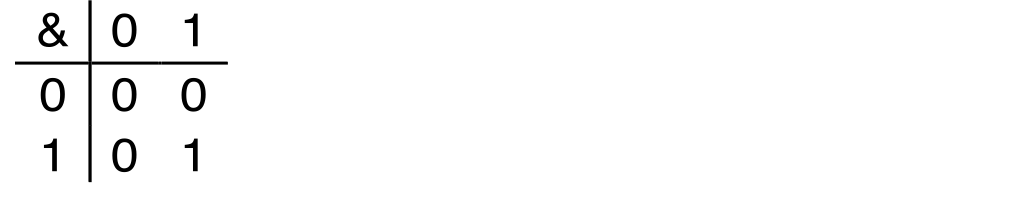 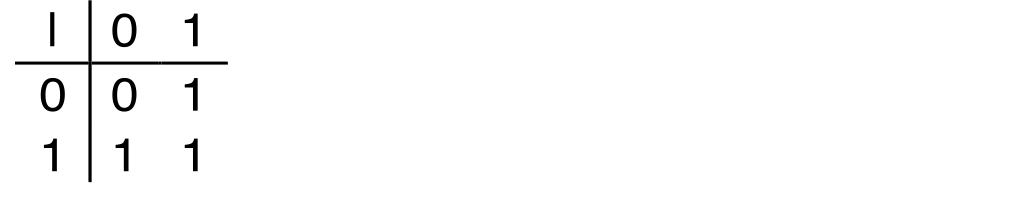 Not
 ~A = 1 when A=0
Exclusive-Or (Xor)
 A^B = 1 when either A=1 or B=1, but not both
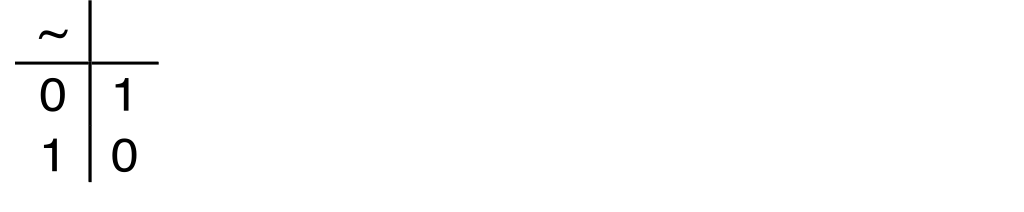 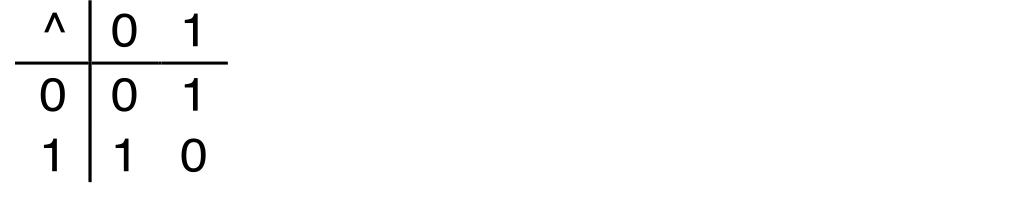 General Boolean Algebras
Operate on Bit Vectors
Operations applied bitwise



All of the Properties of Boolean Algebra Apply
01101001
& 01010101
  01000001
01101001
| 01010101
  01111101
01101001
^ 01010101
  00111100
~ 01010101
  10101010
01000001
01111101
00111100
10101010
Example: Representing & Manipulating Sets
Representation
Width w bit vector represents subsets of {0, …, w–1}
aj = 1 if j  ∈ A

 01101001	{ 0, 3, 5, 6 }
 76543210

 01010101	{ 0, 2, 4, 6 }
 76543210
Operations
&    Intersection		01000001	{ 0, 6 }
|     Union			01111101	{ 0, 2, 3, 4, 5, 6 }
^	    Symmetric difference	00111100	{ 2, 3, 4, 5 }
~	    Complement		10101010	{ 1, 3, 5, 7 }
10
11
12
13
14
15
0000
0001
0010
0011
0100
0101
0110
0111
1000
1001
1010
1011
1100
1101
1110
1111
0
0
1
1
2
2
3
3
4
4
5
5
6
6
7
7
8
8
9
9
A
B
C
D
E
F
Decimal
Binary
Hex
Bit-Level Operations in C
Operations &,  |,  ~,  ^ Available in C
Apply to any “integral” data type
long, int, short, char, unsigned
View arguments as bit vectors
Arguments applied bit-wise
Examples (Char data type)
~0x41 → 0xBE
~010000012 → 101111102
~0x00 → 0xFF
~000000002 → 111111112
0x69 & 0x55 → 0x41
011010012 & 010101012 → 010000012
0x69 | 0x55 → 0x7D
011010012 | 010101012 → 011111012
10
11
12
13
14
15
0000
0001
0010
0011
0100
0101
0110
0111
1000
1001
1010
1011
1100
1101
1110
1111
0
0
1
1
2
2
3
3
4
4
5
5
6
6
7
7
8
8
9
9
A
B
C
D
E
F
Decimal
Binary
Hex
Bit-Level Operations in C
Operations &,  |,  ~,  ^ Available in C
Apply to any “integral” data type
long, int, short, char, unsigned
View arguments as bit vectors
Arguments applied bit-wise
Examples (Char data type)
~0x41 → 1011 11100xBE~010000012 → 101111102
~0x00 → 1111 11110xF~000000002 → 1111112
0x69 & 0x55:                   0x69 | 0x55: 
      0110 1001		 0110 1001 	 
  & 0101 0101 	                | 0101 0101 
 -----------------		-----------------
      0100 0001011010          0111 1101011010012 012 & 010101012 → 010000012
0x7D
011010012 | 010101012 → 011111012
Contrast: Logic Operations in C
Contrast to Bit-Level Operators
Logic Operations: &&, ||, !
View 0 as “False”
Anything nonzero as “True”
Always return 0 or 1
Early termination
Examples (char data type)
!0x41 →  0x00
!0x00 →  0x01
!!0x41→  0x01
0x69 && 0x55 →  0x01
0x69 || 0x55 →  0x01
p && *p 	(avoids null pointer access)
Watch out for && vs. & (and || vs. |)… 
Super common C programming pitfall!
Argument x
Argument x
Arith. >> 2
Arith. >> 2
Log. >> 2
Log. >> 2
01100010
10100010
00011000
11101000
00010000
00011000
00011000
00010000
00101000
11101000
00010000
00010000
00011000
00011000
00011000
00010000
00101000
11101000
00010000
00101000
<< 3
<< 3
Shift Operations
Left Shift: 	x << y
Shift bit-vector x left y positions
Throw away extra bits on left
Fill with 0’s on right
Right Shift: 	x >> y
Shift bit-vector x right y positions
Throw away extra bits on right
Logical shift
Fill with 0’s on left
Arithmetic shift
Replicate most significant bit on left
Undefined Behavior
Shift amount < 0 or ≥ word size
Today: Bits, Bytes, and Integers
Representing information as bits
Bit-level manipulations
Integers
Representation: unsigned and signed
Conversion, casting
Expanding, truncating
Addition, negation, multiplication, shifting
Binary Number Lines
In binary, the number of bits in the data type size determines the number of points on the number line. 
We can assign the points any meaning we’d like

Consider the following examples:
1 bit number line

                            0                                                  1
2 bit number line

                           00            01              10             11                 
3 bit number line

                  000  001 010  011  100   101  110  111
Some Purely Imaginary Examples
3 bit number line

                             -1/16       -1/8     -1/4         0           1/16      1/8        1/4          1/2



                                0             1         2            3              4             5           6             7




                                -4          -3        -2            -1             0            1            2             3




                                -2          -1.5     -1           -0.5          0           0.5         1             1.5

           

                                 A            B          C            D             E            F             G           H
Overflow
Let’s consider a simple 3 digit number line:

                                              
                                             0              1          2             3            4            5            6             7
                                            000        001       010        011       100         101      110          111
                                                       
What happens if we add 1 to 7?
In other words, what happens if we add 1 to 111?

111+ 001 = 1 000
But, we only get 3 bits – so we lose the leading-1. 
This is called overflow

The result is 000
Modulus Arithmetic
Let’s explore this idea of overflow some more
111 + 001 = 1 000 = 000
111 + 010  = 1 001 = 001
111 + 011 =  1 010  = 010
111 + 100 =  1 011  = 011
…
111 + 110  = 1 101 = 101
111 + 111 = 1 110 =  110

So, arithmetic “wraps around” when it gets “too positive”
Unsigned and Non-Negative Integers
We’ll use the term “ints” to mean the finite set of integer numbers that we can represent on a number line enumerated by some fixed number of bits, i.e. bit width. 

We normally represent unsigned and non-negative int using simple binary as we have already discussed
An “unsigned” int is any int on a number line, e.g. of a data type, that doesn’t contain any negative numbers
A non-negative number is a number greater than or equal to (>=) 0 on a number line, e.g. of a data type, that does contain negative numbers
How represent negative Numbers?
We could use the leading bit as a sign bit:
0 means non-negative
1 means negative


                       000        001      010        011         100        101       110        111
                         0            1           2            3              -0          -1            -2          -3
This has some benefits
It lets us represent negative and non-negative numbers
0 represents 0

It also has some drawbacks
There is a -0, which is the same as 0, except that it is different
How to add such numbers 1 + -1 should equal 0
But, by simple math, 001 + 101 = 110, which is -2?
A Magic Trick!
Let’s just start with three ideas:
1 should be represented as 1
-1 + 1 = 0
We want addition to work in the familiar way, with simple rules.

We want a situation where “-1” + 1 = 0

Consider a 3 bit number:
001 + “-1” = 0
001 + 111 = 0 
Remember 001 + 111 = 1 000, and the leading one is lost to overflow.
“-1” = 111
Yep!
Negative Numbers
Well, if 111 is -1, what is -2? 
-1   -  1
111 – 001 = 110

Does that really work?
If it does -2 + 2 = 0
110  +  010 = 1 000  = 000

-2 + 5 should be 3, right? 
110 + 101 =  1 011  =  011
Finding –x the easy way
Given a non-negative number in binary, e.g. 5, represented with a fixed bit width, e.g. 4
0101

We can find its negative by flipping each bit and adding 1
0101	This is 5
1010	This is the “ones complement of 5”, e.g. 5 with bits flipped
1011          This is the “twos complement of 5”, e.g. 5 with the bits 		flipped and 1 added
0101  +  1011 =  1 0000 = 0000
-x = ~x+1

Because of the fixed width, the “two’s complement” of a number can be used as its negative.
Why Does This Work?
Consider any number and its (ones) complement:
0101
1010

They are called complements because complementary bits are set. As a result, if they are added, all bits are necessarily set:
0101 + 1010 = 1111

Adding 1 to the sum of a number and its complement necessarily results in a 0 due to overflow
(0101 + 1010) + 1   =   1111 + 1   = 1 0000  =  0000

And if x + y = 0, y must equal –x
Why Does This Work? Cont.
If x + y = 0
y must equal –x

So if x + (Complement(x) + 1) = 0
Complement(x) + 1 must equal –x

Another way of looking at it:
if x + (Complement(x) + 1) = 0
x + Complement(x) = -1
x = -1 - Complement(x)
-x = 1 + Complement(x)
Visualizing Two’s Complement
Numbers “wrap around” with -1 at the very end



                       000        001      010        011         100        101       110        111
                         0            1           2            3              -4          -3            -2          -1
A few things to note:
All negative numbers start with a ”1”
E.g. 100 is “-4”
You can view the leading “1” as introducing a “-4”
E.g.  101 = 1*-4+0*2+1*1= -3 
But  010 = 0*-4+1*2+0*1 = 2
-4 is missing a positive partner
Complement & Increment Examples
x = Tmin   (The most negative two’s complement number)
x = 0
Canonical counter example
Encoding Integers: Dense Form
Unsigned
Two’s Complement
short int x =  15213;
  short int y = -15213;
Sign Bit
C does not mandate using two’s complement
But, most machines do, and we will assume so
C short 2 bytes long


Sign Bit
For 2’s complement, most significant bit indicates sign
0 for nonnegative
1 for negative
Numeric Ranges
Unsigned Values
UMin	=	0
000…0
UMax 	=	 2w – 1
111…1
Two’s Complement Values
TMin	=	 –2w–1
100…0
TMax 	=	 2w–1 – 1
011…1
Minus 1
111…1
Values for W = 16
Quiz Time!
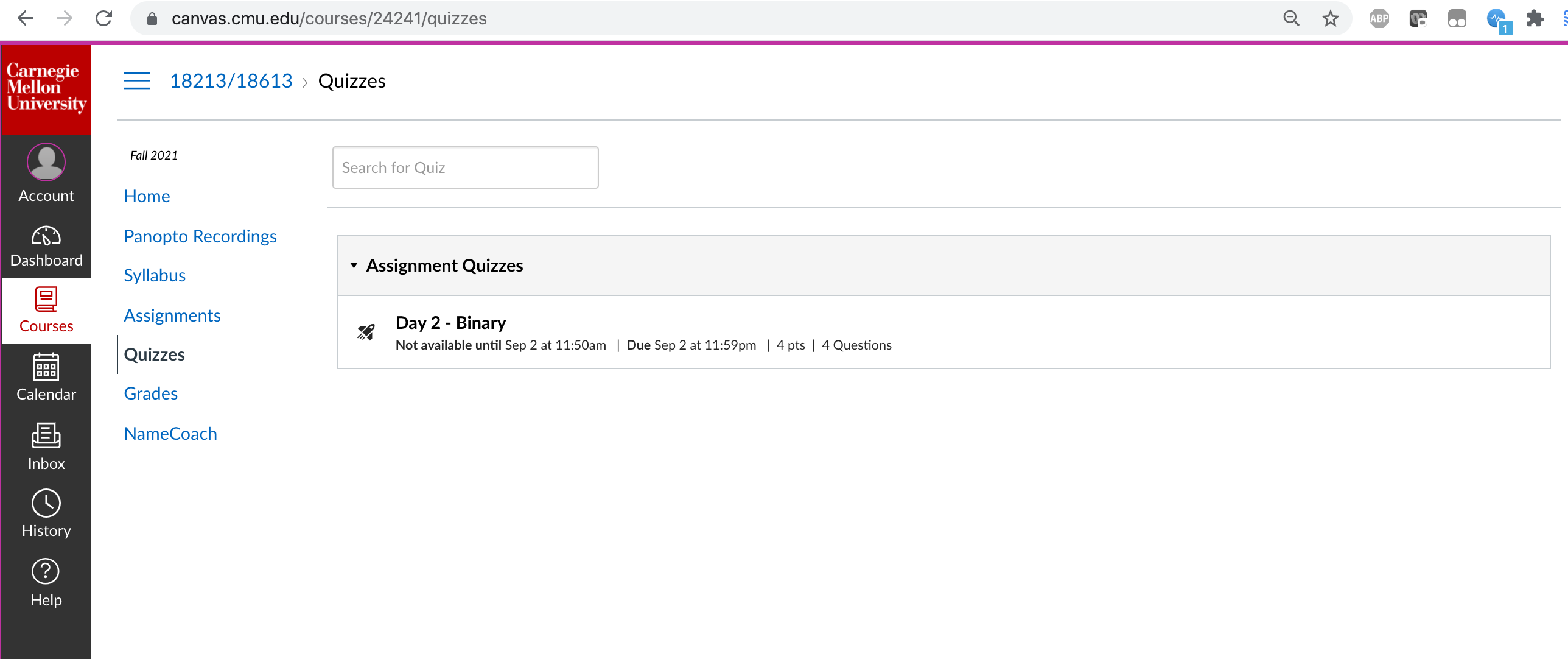 Today: Bits, Bytes, and Integers
Representing information as bits
Bit-level manipulations
Integers
Representation: unsigned and signed
Conversion, casting
Expanding, truncating
Addition, negation, multiplication, shifting
Byte Ordering
=
+/- 16
Mapping Signed  Unsigned
+
-
+
+
+
+
• • •
• • •
+
+
+
+
+
+
Relation between Signed & Unsigned
Unsigned
Two’s Complement
T2U
x
ux
T2B
B2U
X
Maintain Same Bit Pattern
w–1
0
ux
x
Large negative weight
becomes
Large positive weight
Conversion Visualized
2’s Comp.  Unsigned
Ordering Inversion
Negative  Big Positive
UMax
UMax – 1
TMax  + 1
Unsigned
Range
TMax
TMax
2’s Complement Range
0
0
–1
–2
TMin
Signed vs. Unsigned in C
Constants
By default are considered to be signed integers
Unsigned if have “U” as suffix
0U, 4294967259U
Casting
Explicit casting between signed & unsigned same as U2T and T2U
int tx, ty;
unsigned ux, uy;
tx = (int) ux;
uy = (unsigned) ty;

Implicit casting also occurs via assignments and procedure calls
tx = ux;                   int fun(unsigned u);
uy = ty;                   uy = fun(tx);
Casting Surprises
Expression Evaluation
If there is a mix of unsigned and signed in single expression, signed values implicitly cast to unsigned
Including comparison operations <, >, ==, <=, >=
Examples for W = 32:    TMIN = -2,147,483,648 ,     TMAX = 2,147,483,647
Constant1	Constant2	Relation	Evaluation
	0	0U	
	-1	0	
	-1	0U	
	2147483647	-2147483647-1 	
	2147483647U	-2147483647-1 	
	-1	-2 	
	(unsigned)-1	-2 	
	 2147483647 	2147483648U 	
	 2147483647 	(int) 2147483648U
0	0U	==	unsigned
	-1	0	<	signed
	-1	0U	>	unsigned
	2147483647	-2147483648 	>	signed
	2147483647U	-2147483648 	<	unsigned
	-1	-2 	>	signed
	(unsigned) -1	-2 	>	unsigned
	 2147483647 	2147483648U 	<	unsigned
	 2147483647 	(int) 2147483648U	>	signed
SummaryCasting Signed ↔ Unsigned: Basic Rules
Bit pattern is maintained
But reinterpreted
Can have unexpected effects: adding or subtracting 2w

Expression containing signed and unsigned int
int is cast to unsigned!!
Today: Bits, Bytes, and Integers
Representing information as bits
Bit-level manipulations
Integers
Representation: unsigned and signed
Conversion, casting
Expanding, truncating
Addition, negation, multiplication, shifting
Byte Ordering
w
X
• • •
• • •
X’
• • •
• • •
w
k
Sign Extension
Task:
Given w-bit signed integer x
Convert it to w+k-bit integer with same value
Rule:
Make k copies of sign bit:
X’ =  xw–1 ,…, xw–1 , xw–1 , xw–2 ,…, x0
k copies of MSB
Sign Extension: Simple Example
Positive number
Negative number
10 =
-10 =
10 =
-10 =
• • •
• • •
• • •
Truncation
Task:
Given k+w-bit signed or unsigned integer X
Convert it to w-bit integer X’ with same value for “small enough” X
Rule:
Drop top k bits:
X  =  xw–1 , xw–2 ,…, x0
w
k
X
• • •
w
X‘
Truncation: Simple Example
No sign change
Sign change
2 =
10 =
2 =
-6 =
2 mod 16 = 2
10 mod 16 = 10U mod 16 = 10U = -6
-6 =
-10 =
-6 =
6 =
-6 mod 16 = 26U mod 16 = 10U = -6
-10 mod 16 = 22U mod 16 = 6U = 6
Summary:Expanding, Truncating: Basic Rules
Expanding (e.g., short int to int)
Unsigned: zeros added
Signed: sign extension
Both yield expected result

Truncating (e.g., unsigned to unsigned short)
Unsigned/signed: bits are truncated
Result reinterpreted
Unsigned: mod operation
Signed: similar to mod
For small (in magnitude) numbers yields expected behavior
Today: Bits, Bytes, and Integers
Representing information as bits
Bit-level manipulations
Integers
Representation: unsigned and signed
Conversion, casting
Expanding, truncating
Addition, negation, multiplication, shifting
Byte Ordering
10
11
12
13
14
15
0
0
0000
1
1
0001
2
2
0010
3
3
0011
4
4
0100
5
5
0101
6
6
0110
7
7
0111
8
8
1000
9
9
1001
A
1010
B
1011
C
1100
D
1101
E
1110
F
1111
Decimal
Binary
Hex
• • •
• • •
• • •
• • •
Unsigned Addition
u
Operands: w bits
v
+
True Sum: w+1 bits
u + v
UAddw(u , v)
Discard Carry: w bits
Standard Addition Function
Ignores carry output
Implements Modular Arithmetic
s		=	 UAddw(u , v)	=	u + v  mod 2w
unsigned char
1110 1001
+  1101 0101
E9
+ D5
223
+ 213
1 1011 1110
1BE
446
1011 1110
BE
190
• • •
• • •
• • •
• • •
Two’s Complement Addition
u
Operands: w bits
+
v
True Sum: w+1 bits
u + v
Discard Carry: w bits
TAddw(u , v)
TAdd and UAdd have Identical Bit-Level Behavior
Signed vs. unsigned addition in C:
	int s, t, u, v;
	s = (int) ((unsigned) u + (unsigned) v);
 	t = u + v
Will give s == t
1110 1001
+  1101 0101
E9
+ D5
-23
+ -43
1 1011 1110
1BE
-66
1011 1110
BE
-66
Visualizing “True Sum” Integer Addition
Add4(u , v)
Integer Addition
4-bit integers u, v
Compute true sum Add4(u , v)
Values increase linearly with u and v
Forms planar surface
v
u
2w+1
2w
0
Visualizing Unsigned Addition
Overflow
Wraps Around
If true sum ≥ 2w
At most once
UAdd4(u , v)
True Sum
Overflow
v
Modular Sum
u
Visualizing 2’s Complement Addition
NegOver
Values
4-bit two’s comp.
Range from -8 to +7
Wraps Around
If sum  2w–1
Becomes negative
At most once
If sum < –2w–1
Becomes positive
At most once
TAdd4(u , v)
v
u
PosOver
Multiplication
Goal: Computing Product of w-bit numbers x, y
Either signed or unsigned
Result: Same as computing ideal, exact result x*y and keeping w lower bits.
Ideal,exact results can be bigger than w bits
Worst case is up to 2w bits
Unsigned, because all bits are magnitude
Signed, but only for Tmin*Tmin, because anything added to Tmin reduces its magnitude and Tmax is less than Tmin.
So, maintaining exact results…
would need to keep expanding word size with each product computed
Impossible in hardware (at least without limits), as all resources are finite
In practice, is done in software, if needed
e.g., by “arbitrary precision” arithmetic packages
• • •
Power-of-2 Multiply with Shift
Operation
u << k gives u * 2k
Both signed and unsigned




Examples
u << 3	==	u * 8
(u << 5) – (u << 3)	==	u * 24
Most machines shift and add faster than multiply
Compiler generates this code automatically
k
u
• • •
Operands: w bits
*
2k
0
•••
0
1
0
•••
0
0
u · 2k
True Product: w+k  bits
0
•••
0
0
Discard k  bits: w bits
UMultw(u , 2k)
•••
0
•••
0
0
TMultw(u , 2k)
•••
•••
Unsigned Power-of-2 Divide with Shift
Quotient of Unsigned by Power of 2
u >> k gives   u / 2k 
Uses logical shift
k
u
Binary Point
•••
Operands:
/
2k
0
•••
0
1
0
•••
0
0
Division:
u / 2k
.
0
0
•••
0
0
•••
Result:
 u / 2k 
0
0
•••
0
0
•••
•••
•••
Signed Power-of-2 Divide with Shift
Quotient of Signed by Power of 2
x >> k gives   x / 2k 
Uses arithmetic shift
Rounds to the left, not towards zero (Unlikely to be what is expected, introduces a bias).
k
x
Binary Point
•••
Operands:
/
2k
0
•••
0
1
0
•••
0
0
Division:
x / 2k
.
0
•••
•••
RoundDown(x / 2k)
Result:
0
•••
•••
Round-toward-0 Divide
Quotient of Negative Number by Power of 2
Want   x / 2k     (Round Toward 0)
Compute as   (x+(2k-1))/ 2k 
In C: (x + (1<<k)-1) >> k
Biases dividend toward 0

Case 1: No rounding
k
Dividend:
u
1
•••
0
•••
0
0
+2k –1
0
•••
0
0
1
•••
1
1
Binary Point
1
•••
1
•••
1
1
Divisor:
/
2k
0
•••
0
1
0
•••
0
0
 u / 2k  
.
0
1
•••
1
1
1
•••
1
•••
1
1
Biasing has no effect
Correct Power-of-2 Divide (Cont.)
Case 2: Rounding
k
Dividend:
x
1
•••
•••
+2k –1
0
•••
0
0
1
•••
1
1
1
•••
•••
Incremented by 1
Binary Point
Divisor:
/
2k
0
•••
0
1
0
•••
0
0
 x / 2k  
.
0
1
•••
1
1
1
•••
•••
Incremented by 1
Biasing adds 1 to final result
Today: Bits, Bytes, and Integers
Representing information as bits
Bit-level manipulations
Integers
Representation: unsigned and signed
Conversion, casting
Expanding, truncating
Addition, negation, multiplication, shifting
Byte Ordering
Byte Ordering
So, how are the bytes within a multi-byte word ordered in memory?
Conventions
Big Endian: Sun (Oracle SPARC), PPC Mac, Internet
Least significant byte has highest address
Little Endian: x86, ARM processors running Android, iOS, and Linux
Least significant byte has lowest address
Becomes a concern when data is communicated
Over a network, via files, etc. 
Important notes
Bits are not reversed, as the low order bit is the reference point. 
Doesn’t affect chars, or strings (arrays of chars), as chars are only one byte
0x100
0x101
0x102
0x103
0x100
0x101
0x102
0x103
01
23
45
67
67
45
23
01
01
23
45
67
67
45
23
01
Byte Ordering Example
Example
Variable x has 4-byte value of 0x01234567
Address given by &x is 0x100
Big Endian
Little Endian
Reading Byte-Reversed Listings
Disassembly
Text representation of binary machine code
Generated by program that reads the machine code
Example Fragment
Deciphering Numbers
Value:	0x12ab
Pad to 32 bits:	0x000012ab
Split into bytes:	00 00 12 ab
Reverse:	ab 12 00 00
Address	Instruction Code	Assembly Rendition
 8048365:	5b                   	pop    %ebx
 8048366:	81 c3 ab 12 00 00    	add    $0x12ab,%ebx
 804836c:	83 bb 28 00 00 00 00 	cmpl   $0x0,0x28(%ebx)
Thanks!
Questions?
See you for office hours!
https://www.andrew.cmu.edu/~gkesden/schedule.html